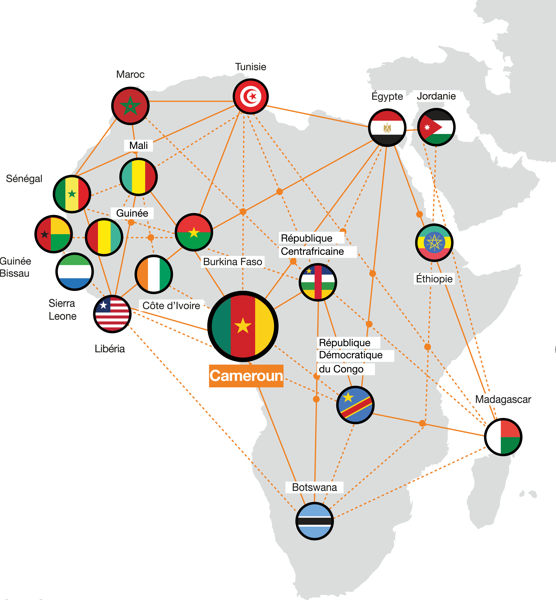 Orange Digital CenterUn carrefour d’opportunités autour du numérique
Orange 
Digital Center
Orange Digital Center, levier principal de l’inclusion numérique au service des jeunes et des entrepreneurs
Orange Digital Center réunit dans un même lieu, l’ensemble des programmes gratuits et ouverts à tous allant de la formation en passant par l’accompagnement, jusqu’à l’accélération des start-up et l’investissement dans ces dernières.
Orange Fab
Ecole du code
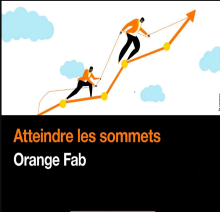 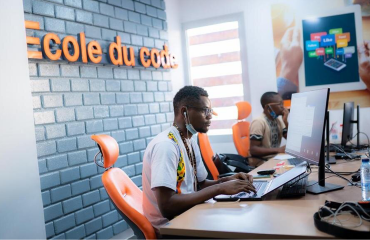 FabLab Solidaire
Orange Ventures
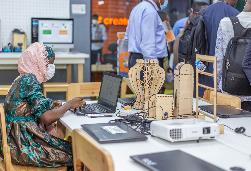 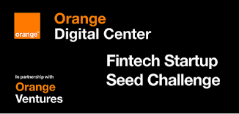 Orange 
Digital Center
Orange Restricted
Description des programmes Orange Digital Center
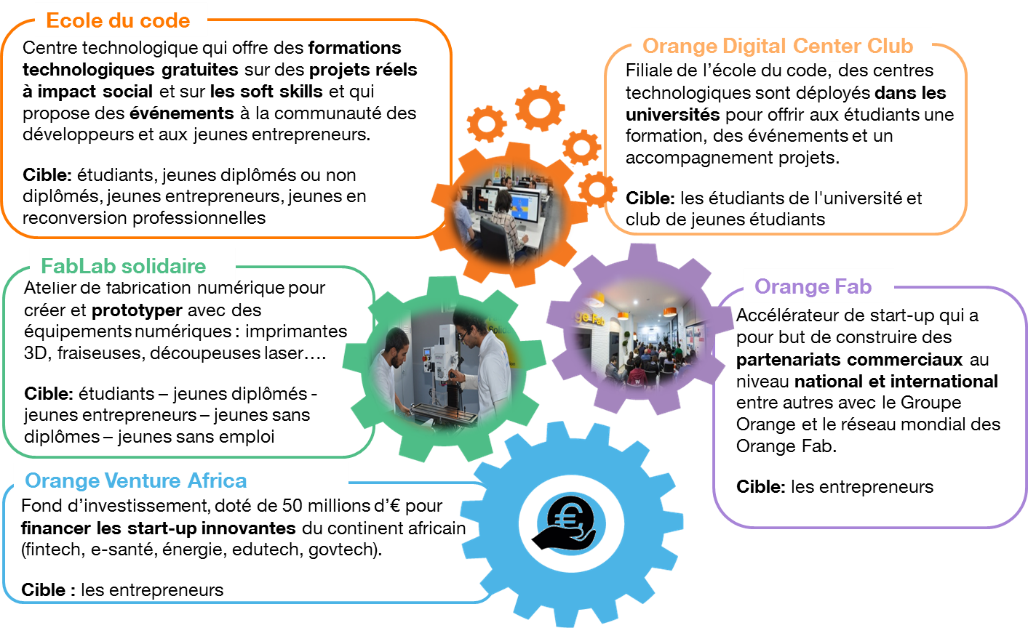 Orange Digital Center Cameroun
Un accompagnement pour chaque stade de vie de la jeune entreprise
PROTOTYPING 
MISE A DISPOSITION GRATUITE D’ EQUIPEMENTS DE POINTE POUR AIDER AU PROTOTYPAGE
 (via le  Fablab ou le Coding School )
CROISSANCE 
VIA LE FINANCEMENT 
MISE EN CONTACT AVEC DES PARTENAIRES LOCAUX ET INTERNATIONAUX
INCUBATION TECHNOLOGIQUE ET CLASSIQUE


Via des Partenaires locaux et internationaux
SUPPORT TECHNOLOGIQUE
REVUE DE BUSINESS PLAN ET GOTOMARKET 
EXPERTISES DIVERSES
FORMATIONS  & ANIMATIONS 

GRATUITES ALLANT DU BASIQUE À L’ EXPERTISE 
DES DOMAINES VARIÉS ET POINTUS : Developpement d’ applications, IA, Cloud, gestion des projets,  Marketing Digital…
PARCOURS DEDIÉS À L ENTREPREUNARIAT FEMININ
Orange Digital Center Cameroun
Autres Perspectives d’ accompagnement à venir
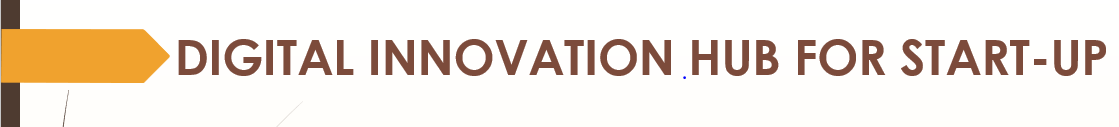 Guichet Unique de services aux  petites entreprises  afin de les soutenir dans leur transformation digitale et leur croissance  particulièrement pour celles dans le domaine du ‘Digital Trade’  
Horizon:  Début 2023
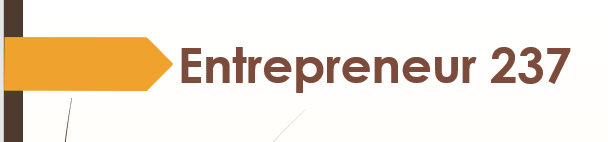 Lancement d’ une offre preferentielle Orange de mise a disposition de services business pour start-up : APIs, Data, Voix, Stockage, Hebergement , Sécurité … 
Horizon : Juillet 2022
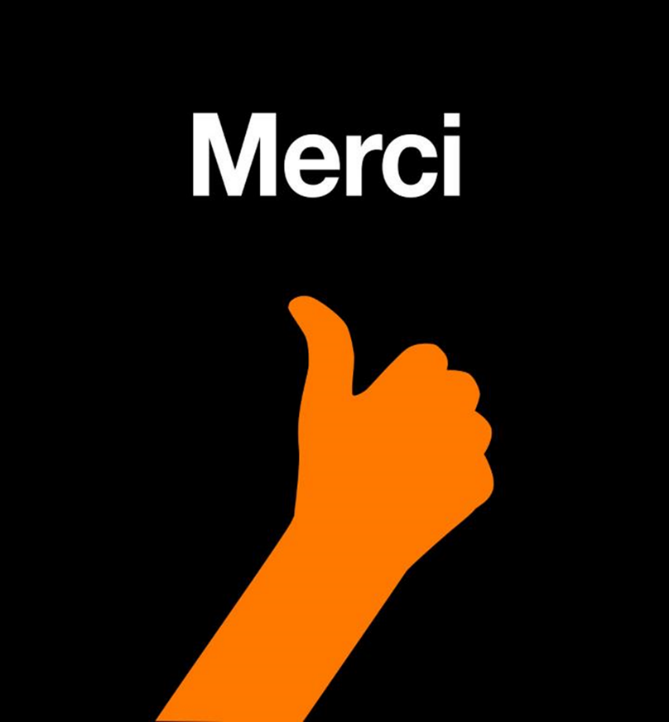 SUIVEZ NOUS :
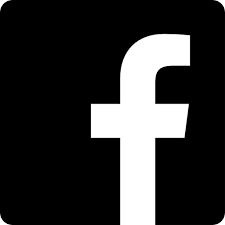 ODCCameroun
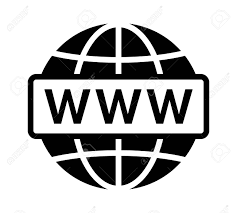 https://www.orangedigitalcenters.com/country/CM/home